Ptáci - poznávačka
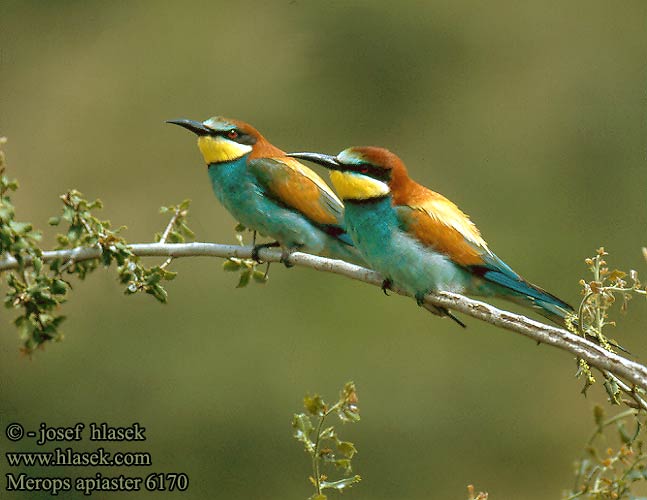 1
B
A
2
A
B
3
A
B
4
A
B
5
A
B
6
A
B
7
A
B
8
A
B
9
A
B
10
A
B
Bonusová 11
A
B